2
Меняя каждый миг свой прихотливый,
Капризна как дитя и призрачна как дым,
Кипит повсюду жизнь в тревоге суетливой,
Великое смешав с ничтожным и смешным …
Семен Яковлевич Надсон
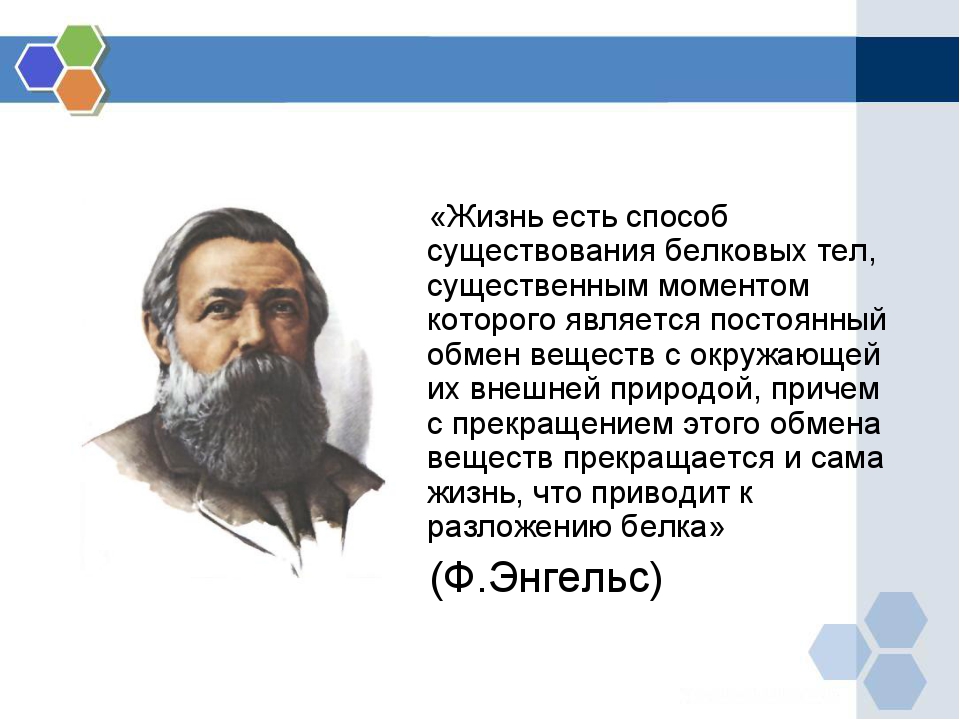 3
Жизнь есть способ 
существования белковых тел …
Фридрих Энгельс
Органические вещества – белки, их строение и  свойства.
Содержание белка в некоторых тканях (после обезвоживания органа):
Мышцы – 80%;
    Почки – 72%;
    Кожа – 63%;
    Печень – 57%;
    Мозг – 45%;
    Жировая ткань, кости, зубы – 14 – 28%;
    Семена растений – 10 – 15 %;
    Стебли, корни, листья – 3% - 5%
    Плоды – 1-2%
Биополимер, 
макромолекула, 
полипептид, 
протеин,
 протеид,
мономер.
Органические вещества:
Белки (C,O,N,H) – биополимеры (вещества, молекулы которых состоят из элементарных повторяющихся звеньев – мономеров); 
мономером белка является аминокислота
Общая формула аминокислот
H		      R1	                O		NH2 – аминогруппа
		N – C – C			R – радикал
H		      H         OH	COOH – карбоксильная						  группа
Аминокислоты являются  амфотерными соединениями 
(в растворе они могут выступать как в роли кислот, 
так и оснований)
Образование  дипептида
При взаимодействии двух аминокислот
происходит реакция конденсации 
и образуется  пептидная связь
Образование  трипептида
лейщил-цистеил-тирозин
Классификация белков по степени сложности
Строение белковых молекул.
Первичная структура
Вторичная структура
Третичная структура
Четвертичная структура
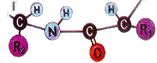 первичная
Структуры белка:
1. Первичная структура: цепочка из аминокислот. От числа и последовательности аминокислот в цепи зависят свойства и функции белка (между аминокислотами – пептидная связь)
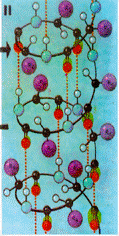 вторичная
Вторичная структура: сворачивание цепи аминокислот в спираль (удерживается водородными связями)
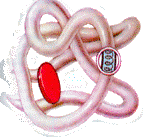 третичная
Третичная структура: сворачивание спирали в клубок (глобулу) (водородные, дисульфидные связи, гидрофобные взаимодействия)
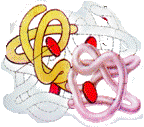 четвертичная
Четвертичная структура: характерна для сложных белков – объединение двух или более аминокислотных цепей друг с другом
Денатурация – изменение природной структуры белка
Обратимая денатурация – изменение четвертичной, третичной, иногда вторичной структуры
Необратимая денатурация – изменение первичной структуры
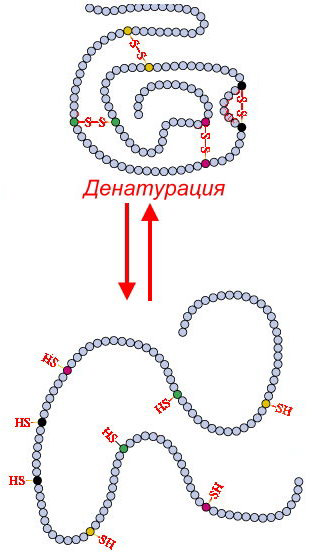 Функции белка: 
1. Строительная – белок входит в состав всех клеточных структур
2. Каталитическая (ферментативная) – ферменты – белки, ускоряющие химические процессы
3. Защитная – антитела
4. Энергетическая – при расщеплении 1 г. белка выделяется 17,6 кДж  энергии
5. Сигнальная – при изменении условий белки, входящие в состав мембран, могут изменять свою третичную структуру
6. Сократительная (двигательная) – обеспечивают сокращения мышц
7. Транспортная – перенос кислорода
Белки- 
компоненты пищи человека.
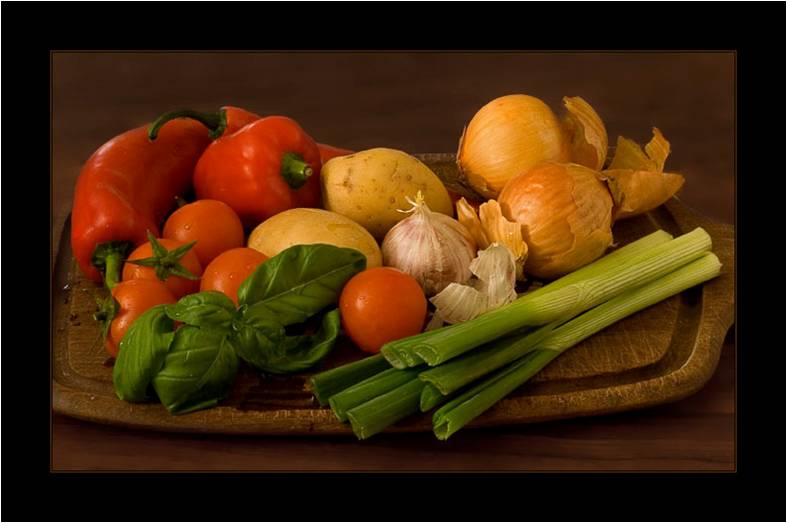 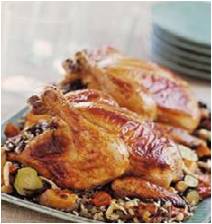 93-95%
80%
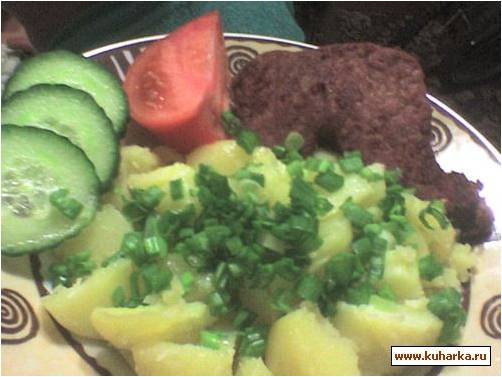 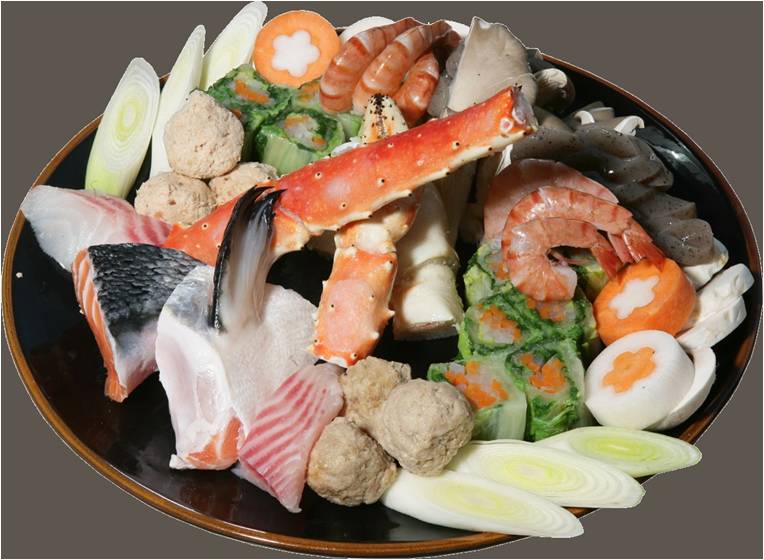 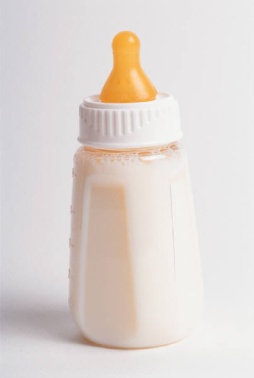 Белки- компонент пии человека.
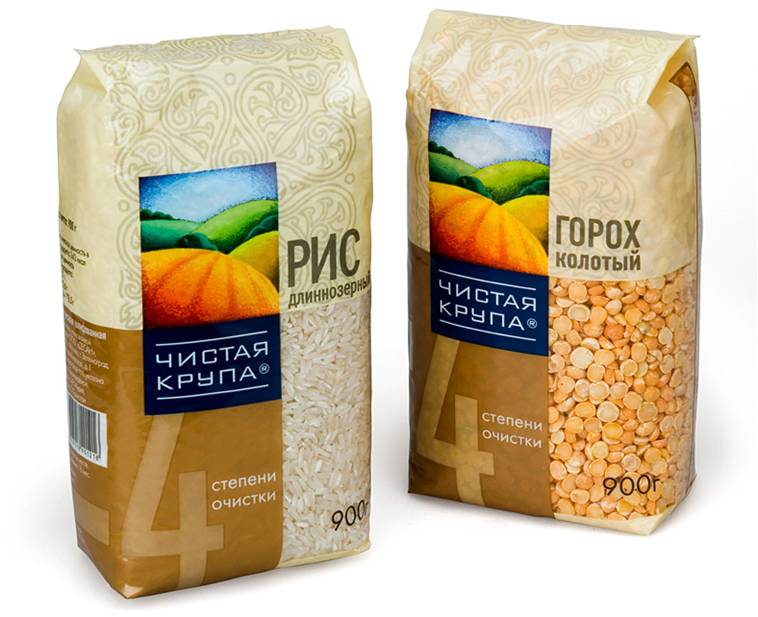 96%
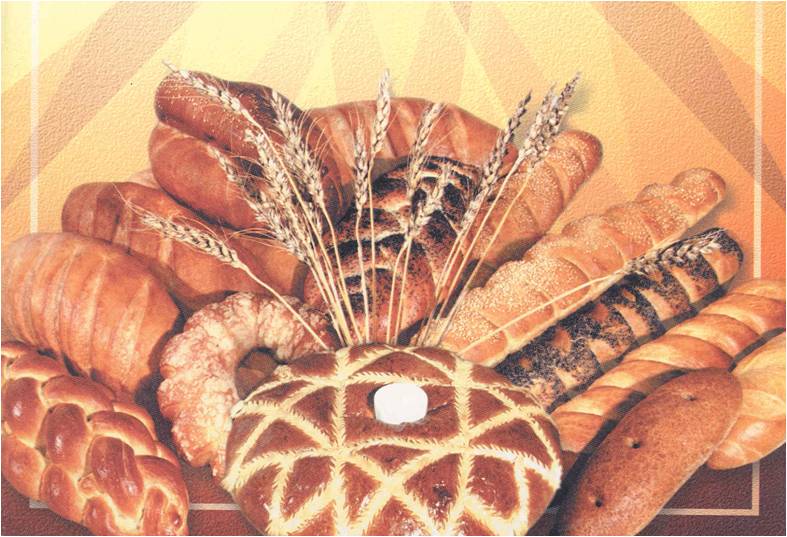 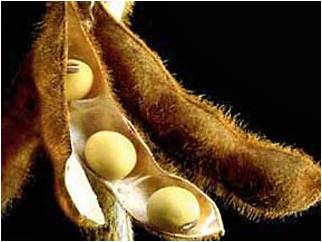 70%
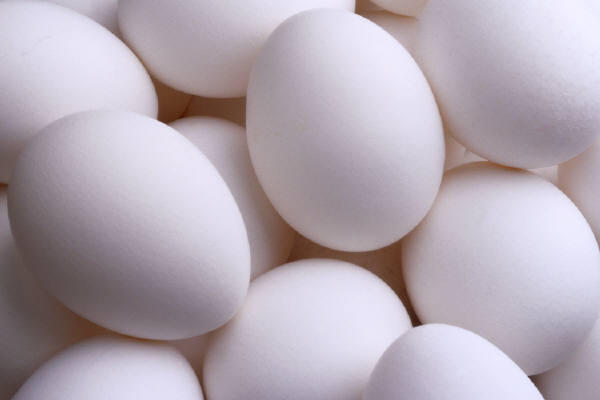 62-86%
100%
Содержание белка в продуктах питания
Содержание белка в продуктах питания
Безбелковое питание грозит смертью
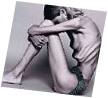 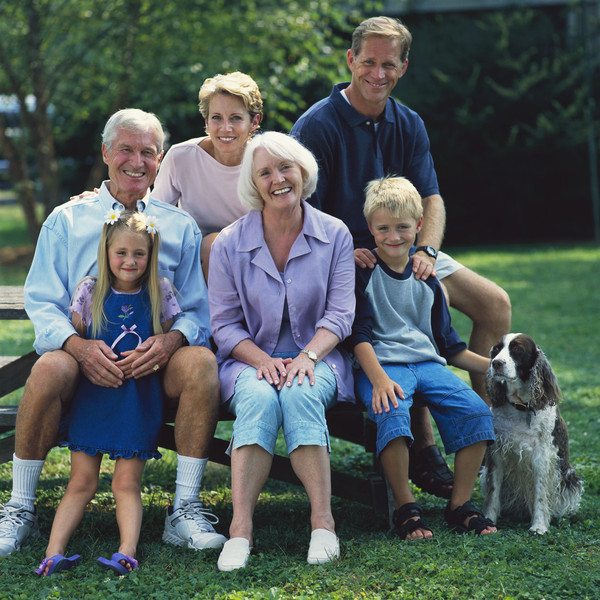 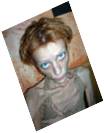 Примерный набор продуктов для учащихся 14-17 лет
3
Жизнь есть способ 
существования белковых тел …
Фридрих Энгельс
белки
– высокомолекулярные вещества, молекулы которых состоят из остатков аминокислот, соединенных  пептидной связью.
Выводы по уроку:
белки – это высокомолекулярные органические соединения, биополимеры, состоящие из мономеров 
     α -аминокислот
аминокислоты соединяются в полипептидную цепочку за счёт пептидной связи
аминокислоты заменимые и незаменимые
белки могут быть простыми и сложными
четыре структуры белка (первичная, вторичная, третичная и четвертичная)
денатурация – это утрата белковой молекулой своей структурной организации, обеспечивающей функциональные свойства белка 
ренатурация - процесс восстановления структуры белка
Домашнее задание
«Биология» § 22
Решить 2 задачи по сравнению калорийности продуктов.
История открытия белков
Браконно  Анри –французский химик(29.05. 1780– 13.01.1855)
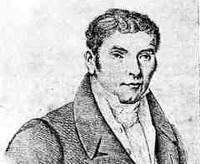 Впервые термин белковый (albumineise) применительно ко всем жидкостям животного организма использовал, по аналогии с яичным белком, французский физиолог Ф. Кене в 1747 г., и именно в таком толковании термин вошел в 1751 г. в «Энциклопедию» .Дидро и Ж. Д'Аламбера.
Впервые выделил (1820) из гидролизата белка аминокислоты глицин и лейцин.
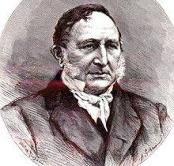 Геррит Ян Мульдер
Джон Дальтон- английский химик
 (6 сентября 1766 — 27 июля 1844
В 1803 г. дает первые формулы белков - альбумина и желатина - как веществ, содержащих азот
Голландский химик — органик, который описал химический состав белков.
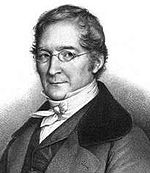 Жозеф Луи Гей-Люссак – французский химик (6.12.1778-9.05.1850 Проводит химические анализы белков - фибрина крови, казеина и отмечает сходство их элементного состава
Удостоен в 1910 году Нобелевской премии по физиологии и медицине за создание одной из первых теорий строения белков. высказал предположение, что аминокислоты служат «строительными блоками» при синтезе белков.
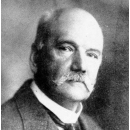 История открытия белков
Лайнус Карл Полинг – американский химик
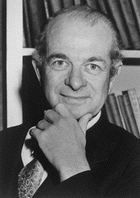 Первый учёный, который смог успешно предсказать вторичную структуру белков
Данилевский Александр Яковлевич – русский биохимик
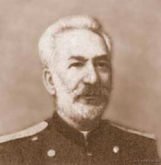 1838–1923
Автор теории полипептидного строения белков

ЛЮБАВИН Николай Николаевич – русский химик
Фредерик Сенгер- английский биохимик
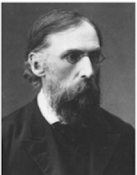 Дважды лауреат Нобелевской премии по химии:
1958- «за работы по определению структур белков, особенно инсулина»,
 1980-  «за вклад в установлении основных последовательностей в нуклеиновых кислотах»
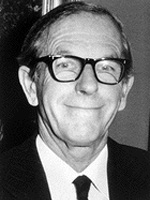 Разработал способ синтеза аминокислот
Белки – это нерегулярные полимеры, мономерами которых являются аминокислоты
в природе существует около 100 α-аминокислот, 
    в организме встречается 25
в каждом белке 20,  из них может быть образовано 2 432 902 008 176 640 000 комбинаций (~2*1018) 
заменимые аминокислоты - они могут синтезироваться в организме 
незаменимые - в организме не образуются, их получают с пищей (лизин, валин, лейцин, изолейцин, треонин, фенилаланин, триптофан, тирозин, метионин)
Я всегда говорил и не устаю повторять, что мир бы не мог существовать,Если бы был так просто устроен …                                                 Гёте
2 вариант.
 
1. Сколько аминокислот являются незаменимыми для человека?
  А) таких аминокислот нет;   б) 20;   в) 10;   г) 7.
2. Между какими группировками аминокислот образуется пептидная связь?
 А) между карбоксильными группами соседних аминокислот;
 Б) между аминогруппами соседних аминокислот;
 В) между аминогруппой одной аминокислоты и карбоксильной группой другой.
 Г) между аминогруппой одной аминокислоты и радикалом другой.
3. Какую структуру имеет молекула гемоглобина?
   А) первичную;   б) вторичную;    в) третичную;    г) четвертичную.
4. Первичную структуру белка поддерживают связи:
 а) пептидные;   б) водородные;    в) дисульфидные;   г) гидрофобные.
5. Вторичная структура белка определяется:
 а) спирализацией полипептидной цепи;       
 б) пространственной конфигурацией  полипептидной цепи;
 в) числом и последовательностью аминокислот спирализованной  цепи;
 г). пространственной конфигурацией спирализованной  цепи.
6. Третичную структуру белка поддерживают  в основном связи:
 а) ионные;   б) водородные;    в) дисульфидные;   г) гидрофобные.
7. Назовите белок, который первым был синтезирован искусственно:
  а) инсулин;     б) гемоглобин;       в) каталаза;      г) интерферон.
СОСТАВ И ФУНКЦИИ БЕЛКОВ.
 
                                           Вариант 1. 
 
1. Какие органические вещества в клетке на первом месте по массе?
         А) углеводы;   б) белки;    в) липиды;    г) нуклеиновые кислоты.
2. Сколько аминокислот образует все многообразие белков?
  А) 170;    б) 26;       в) 20;       г) 10.
3. Первичная структура определяется аминокислотными остатками:
 а) числом;   б) последовательностью;   в) числом и последовательностью;    г) видами.
4. Вторичную структуру белка поддерживают в основном связи:
 а) пептидные;   б) водородные;    в) дисульфидные;   г) гидрофобные.
5. Третичная  структура белка определяется:
 а) спирализацией полипептидной цепи;       
 б) пространственной конфигурацией спирализованной полипептидной цепи;
 в) соединением нескольких полипептидных цепей;
 г) спирализацией нескольких полипептидных  цепей.
6. В поддержании четвертичной структуры белка не принимают участие связи:
 а) пептидные;     б) водородные;    в) ионные;   г) гидрофобные.
7. Физико– химические и биологические свойства белка полностью определяет структура:
   а) первичная;   б) вторичная;    в) третичная;    г) четвертичная.